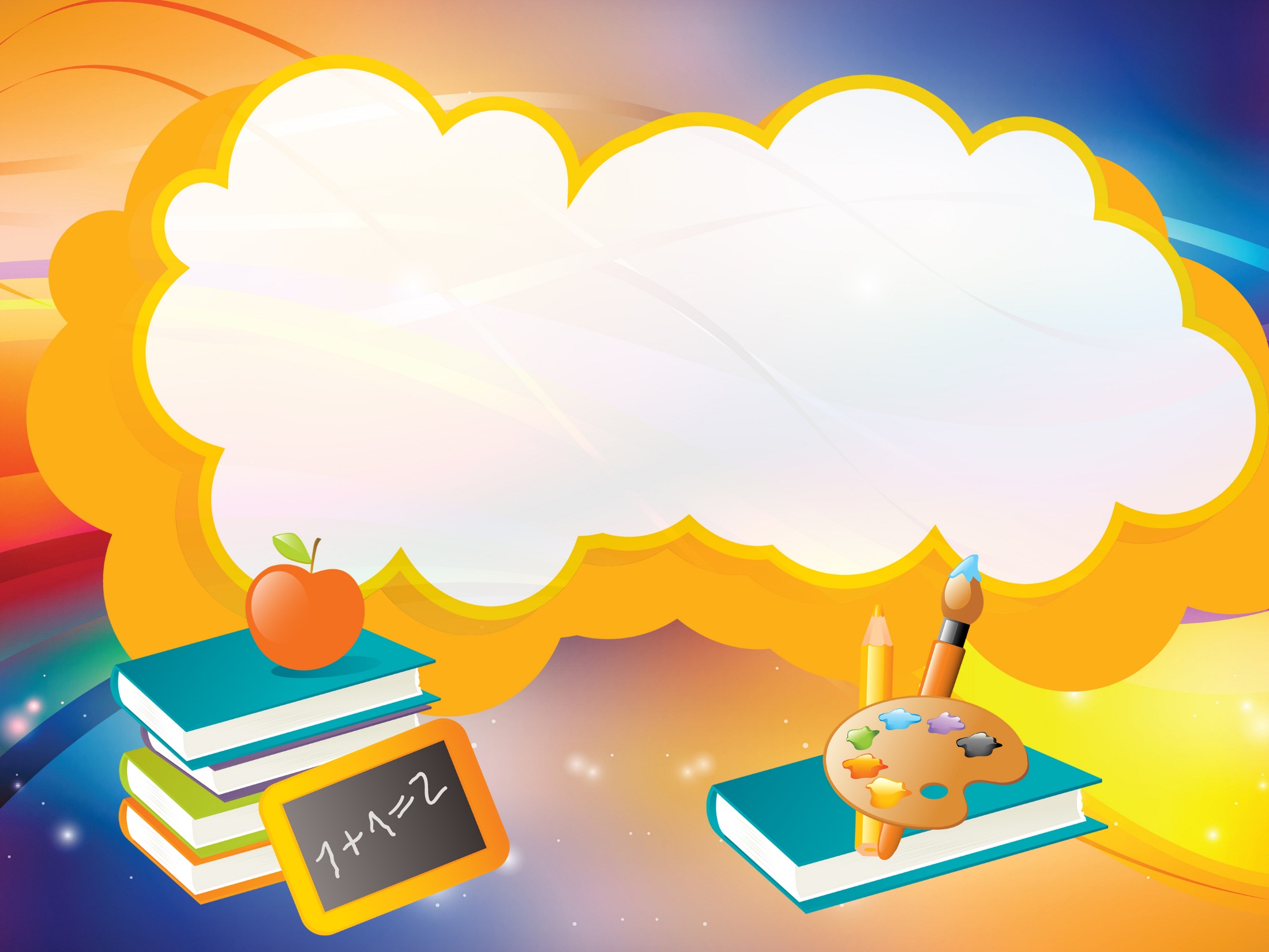 Путешествие 
по страницам
 книг
Ирины Токмаковой
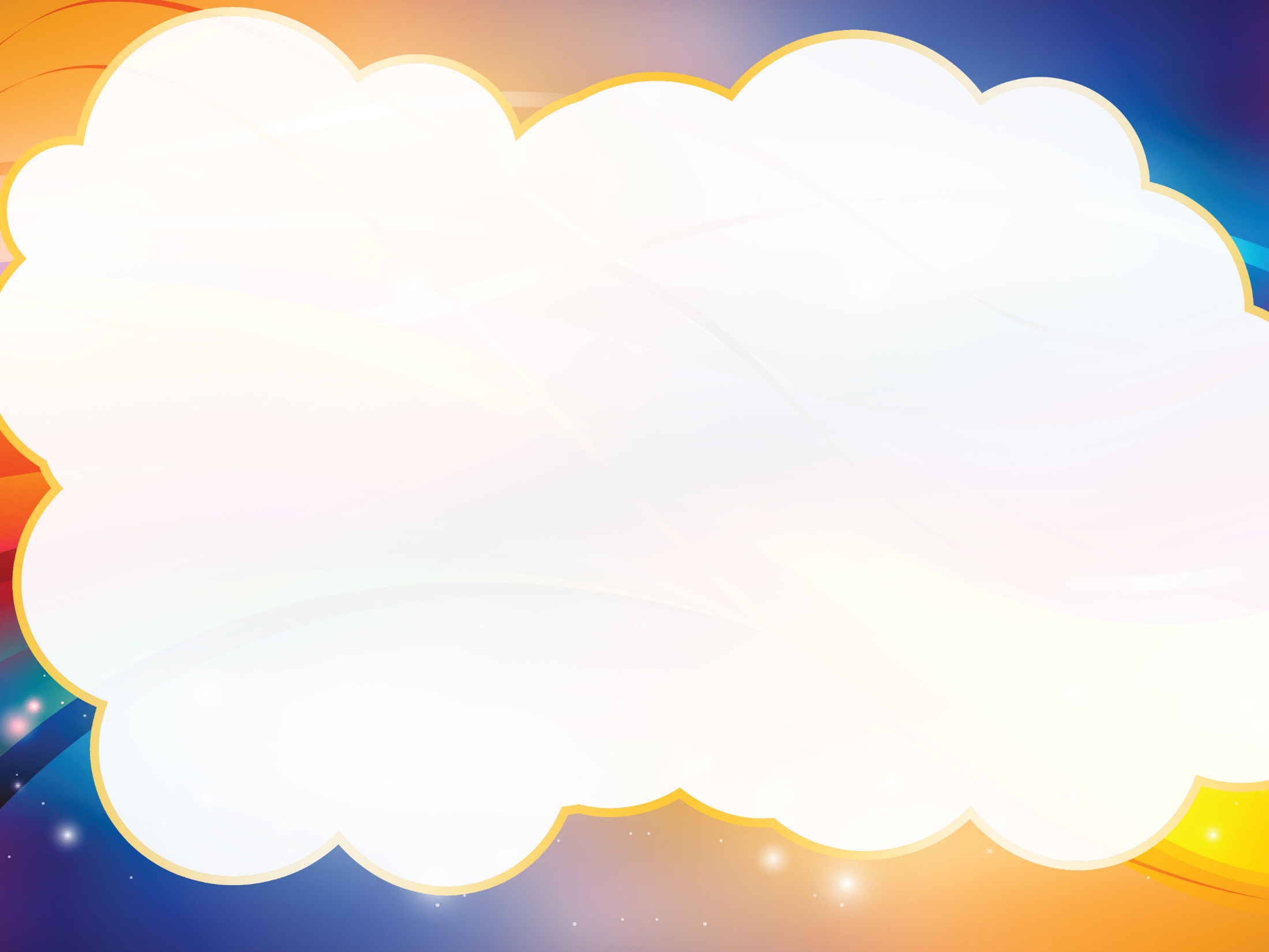 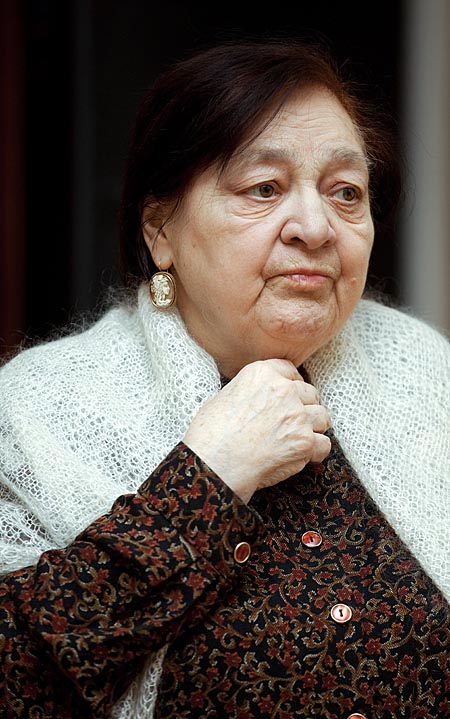 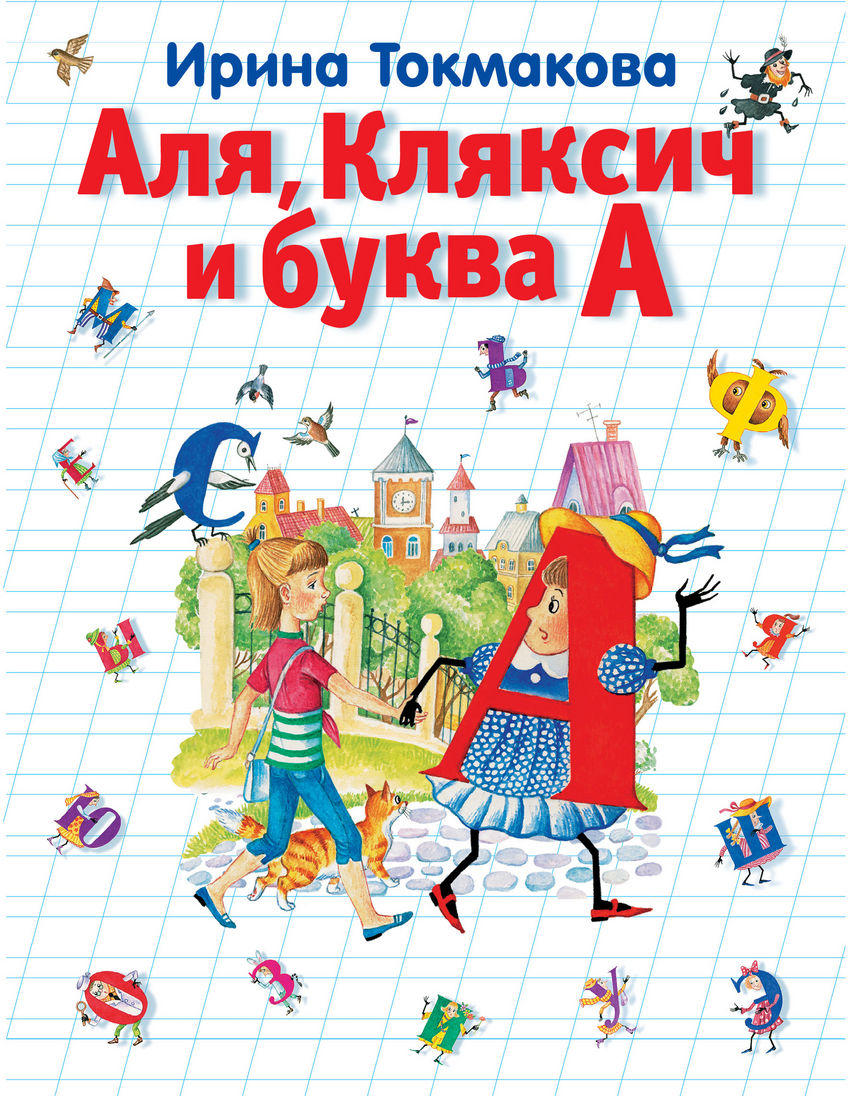 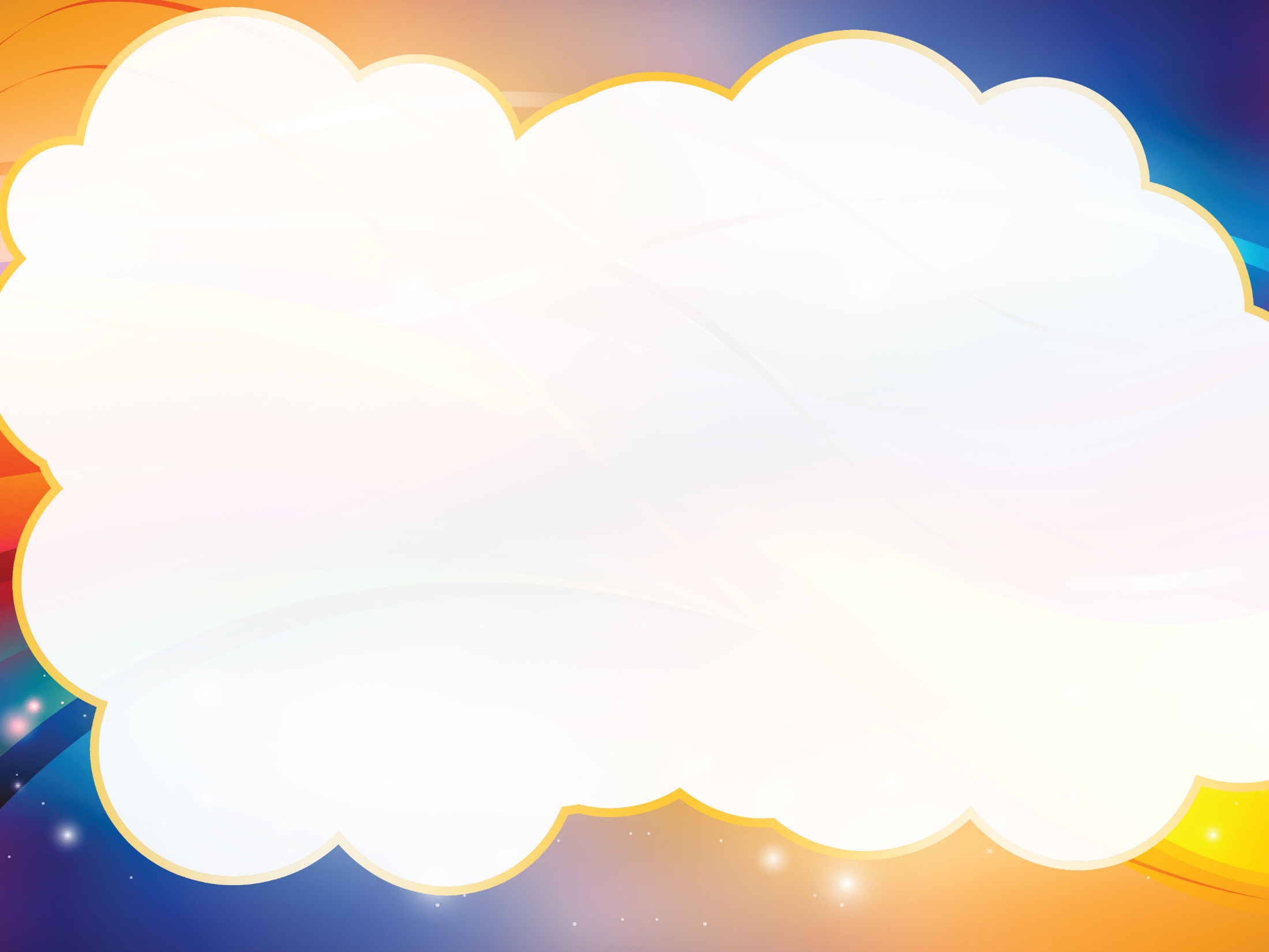 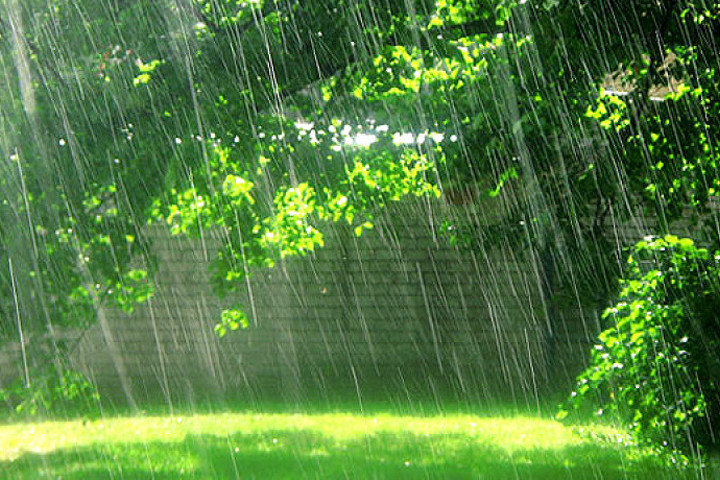 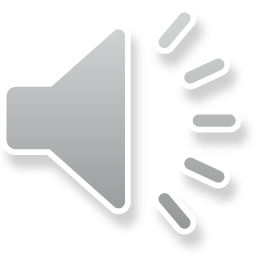 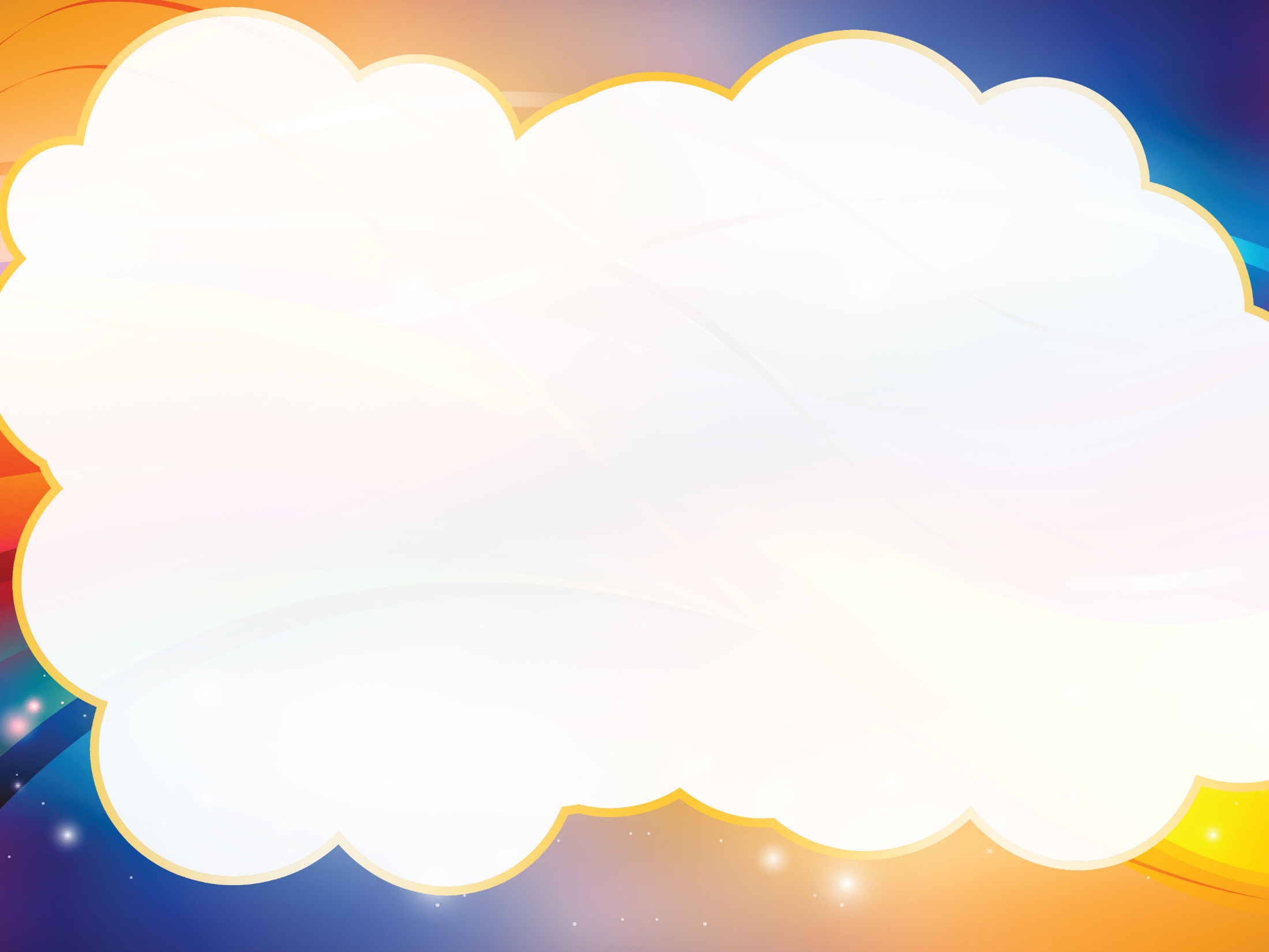 ДЕРЕВЬЯ
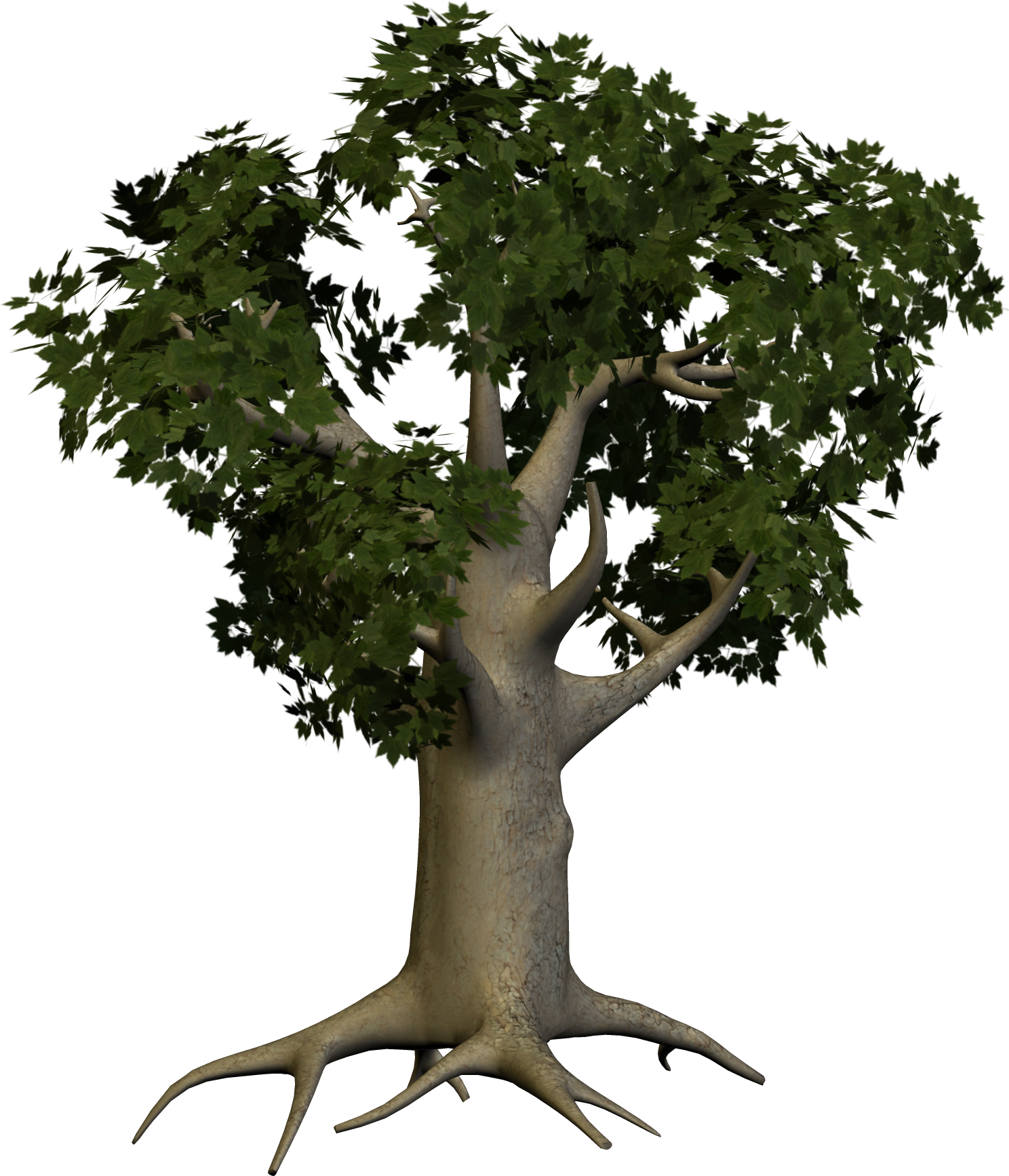 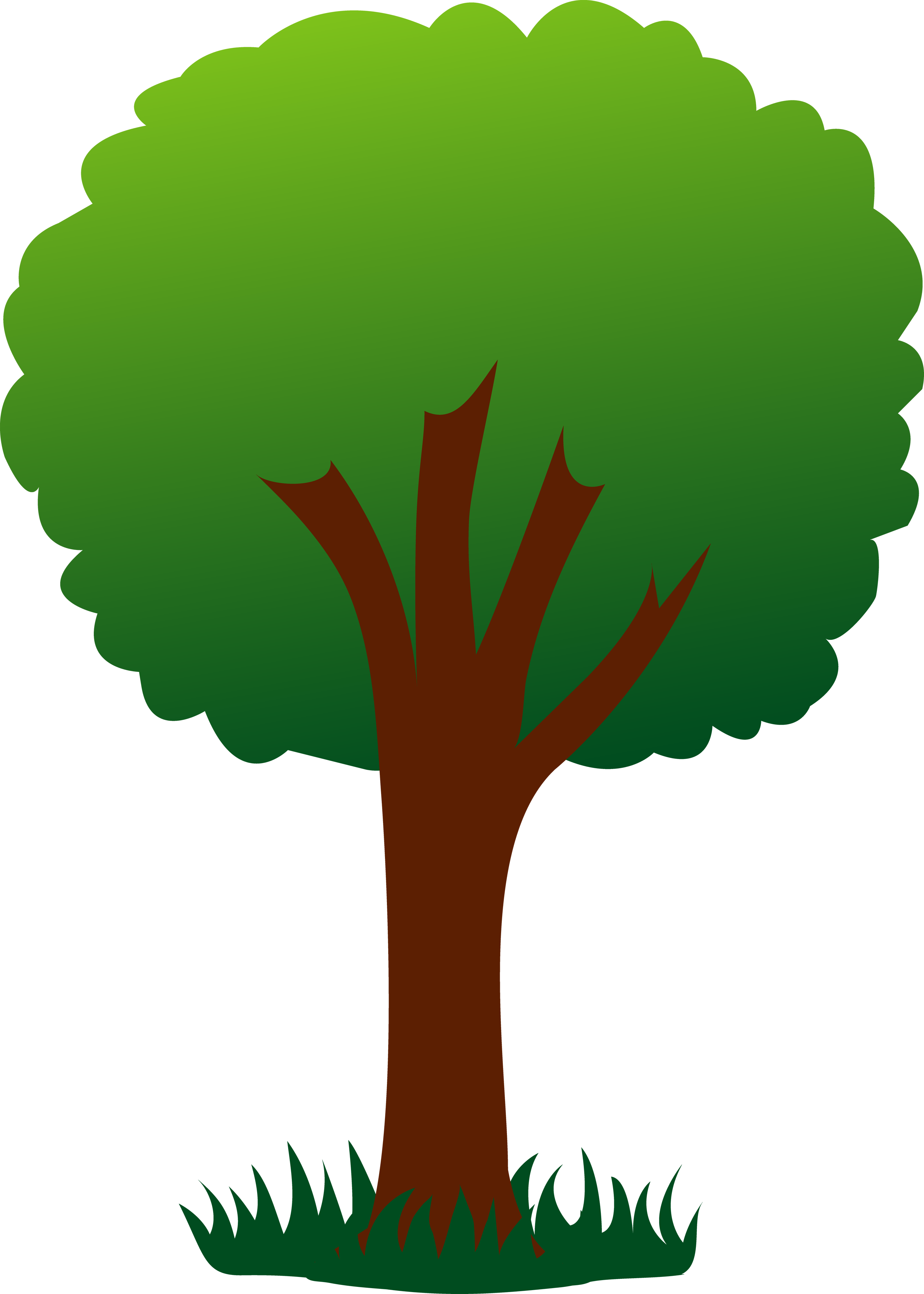 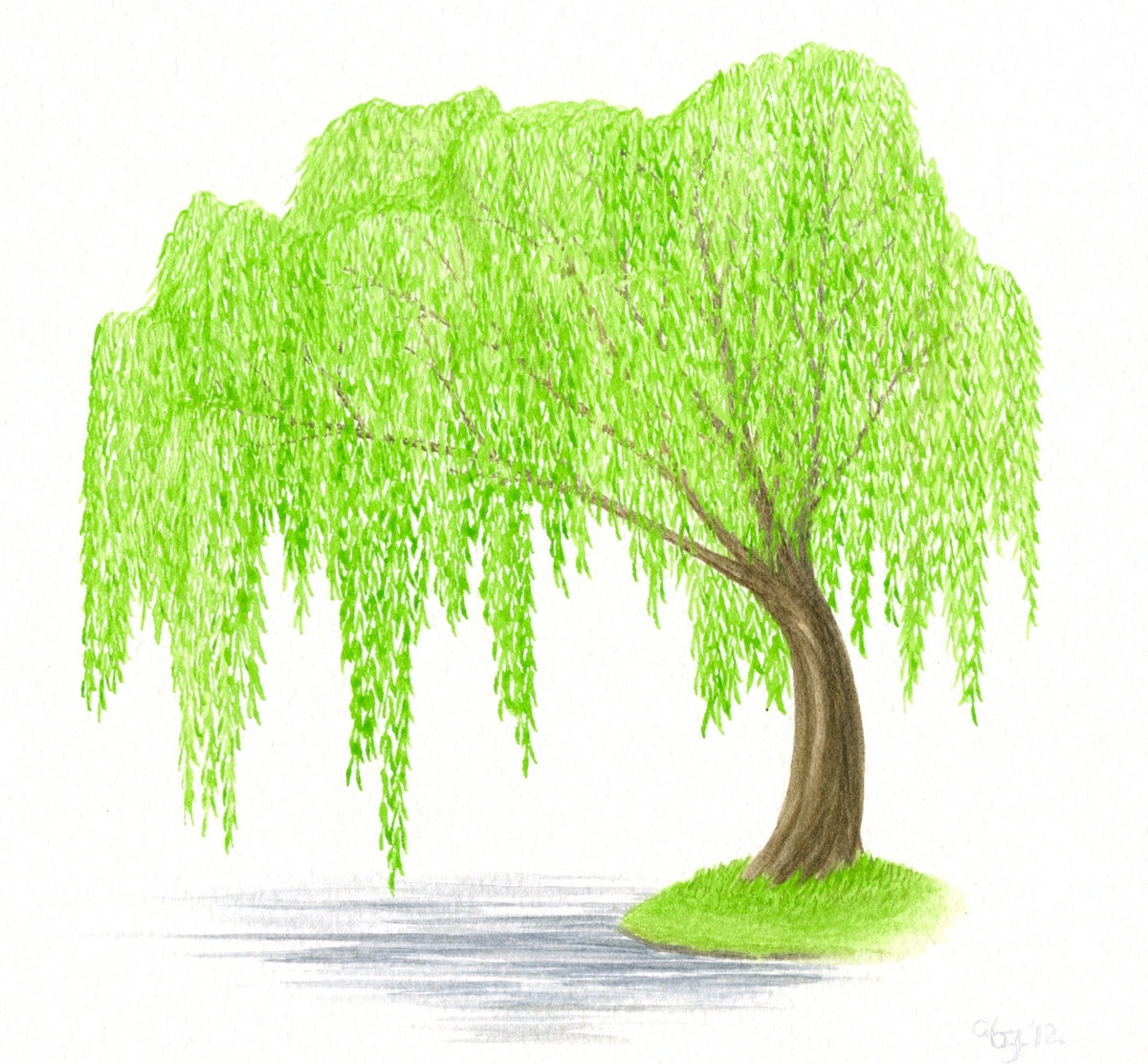 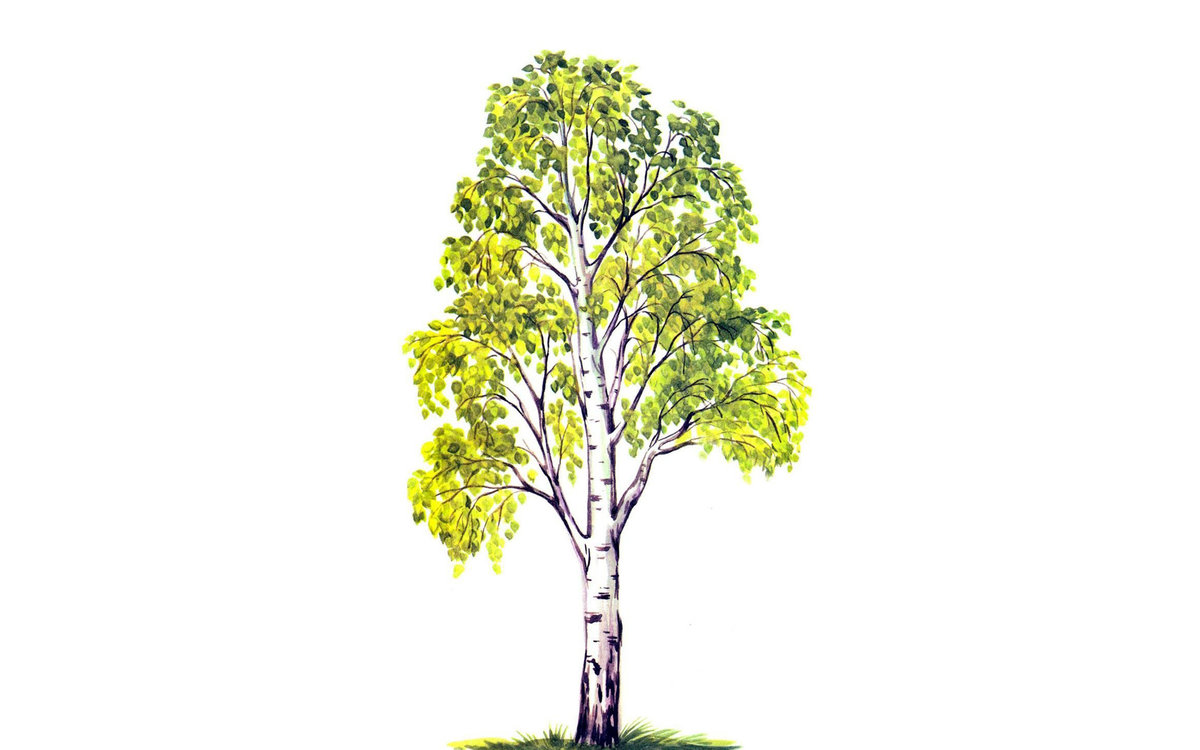 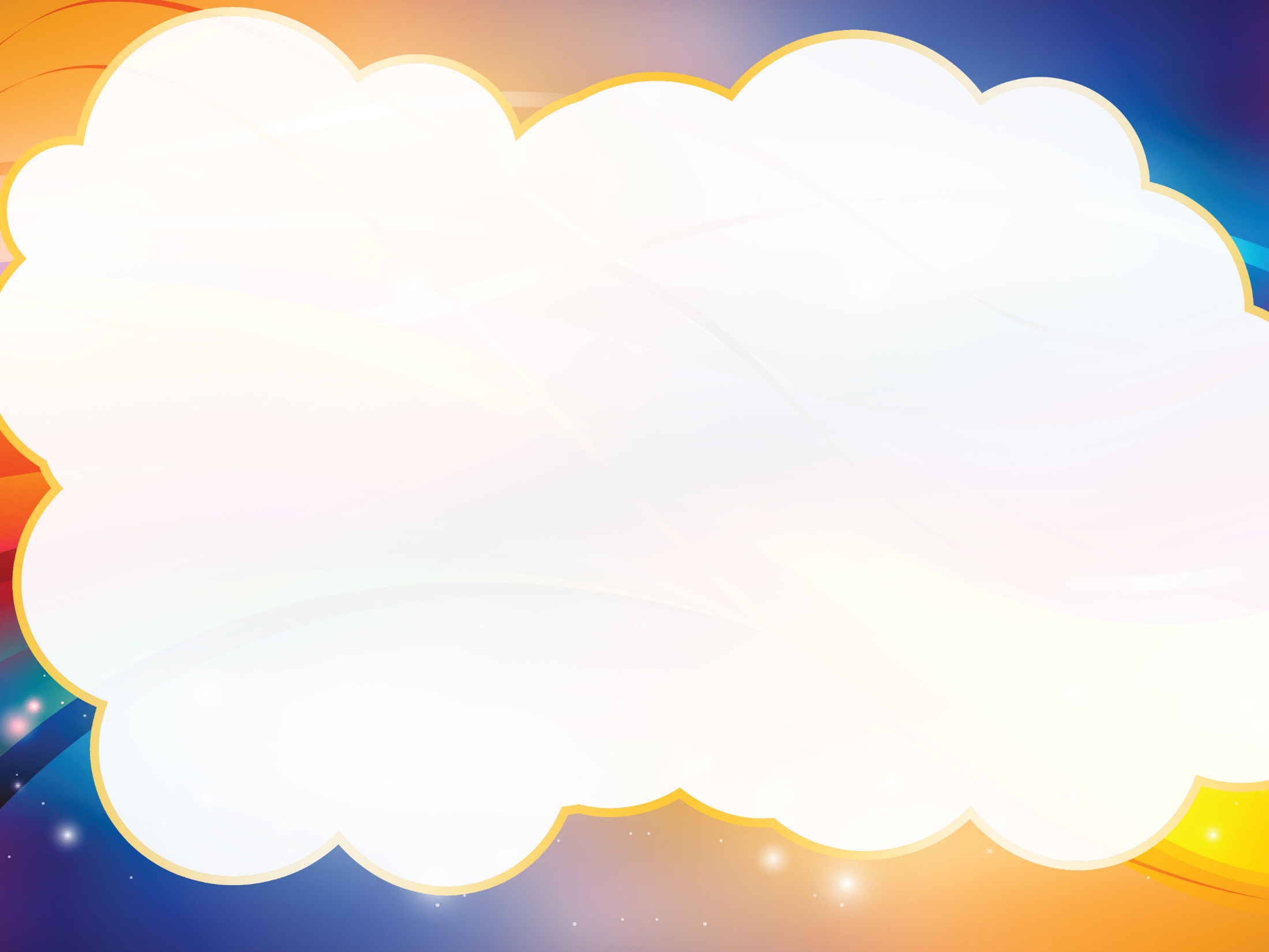 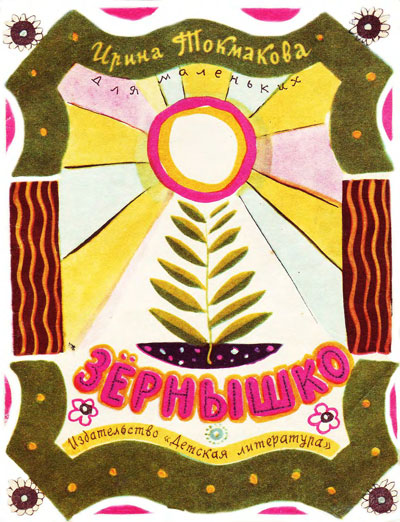 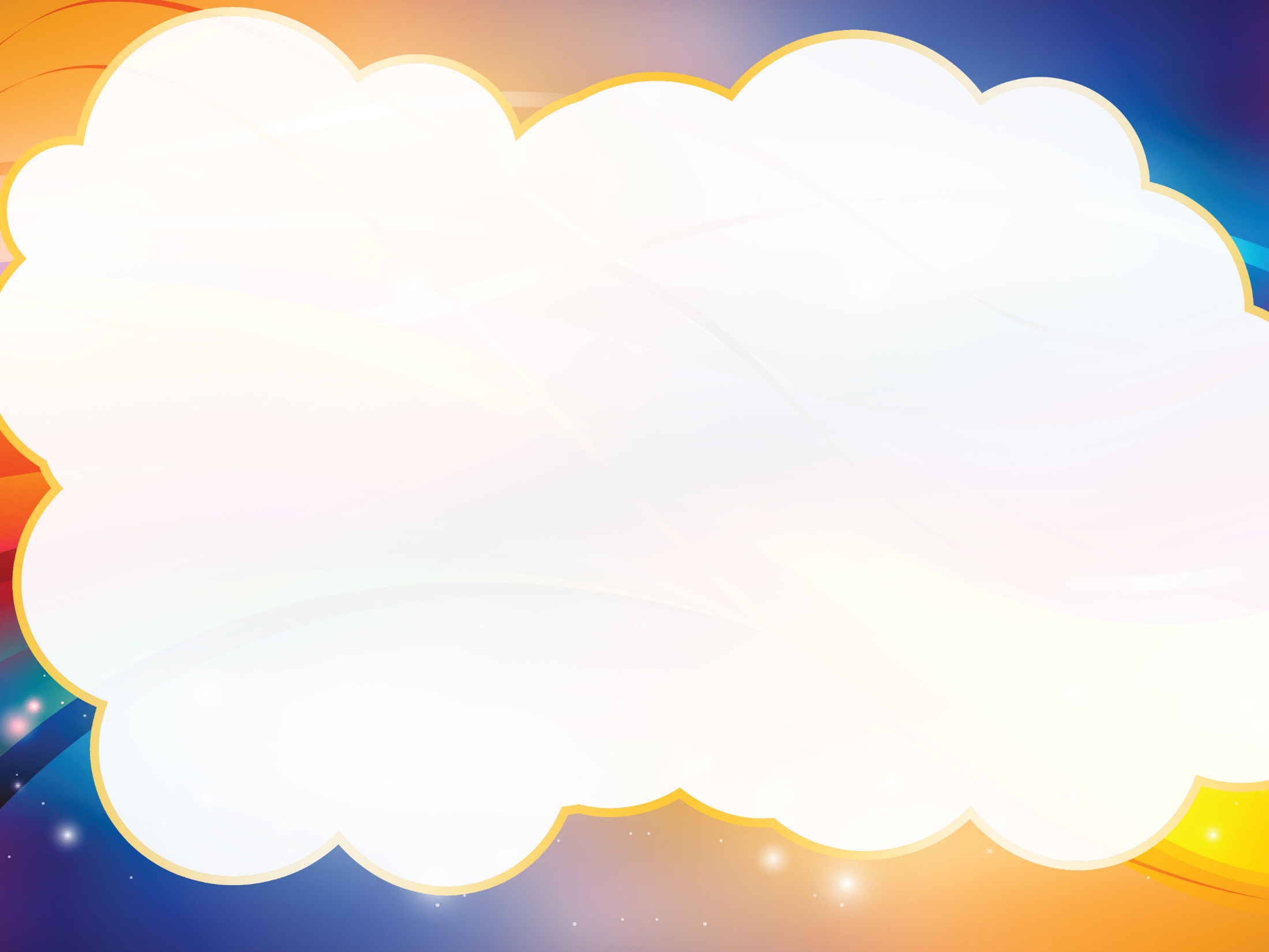 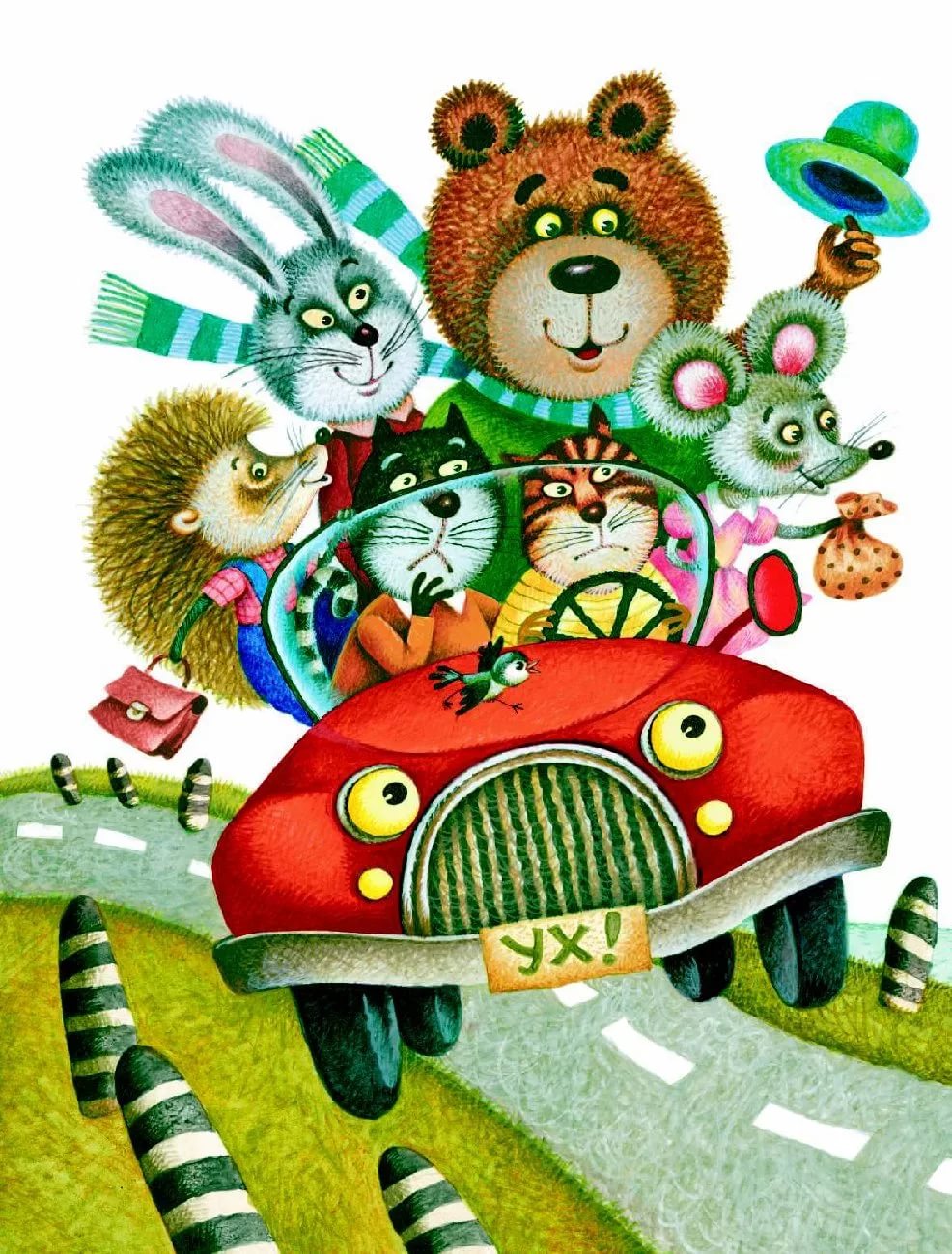 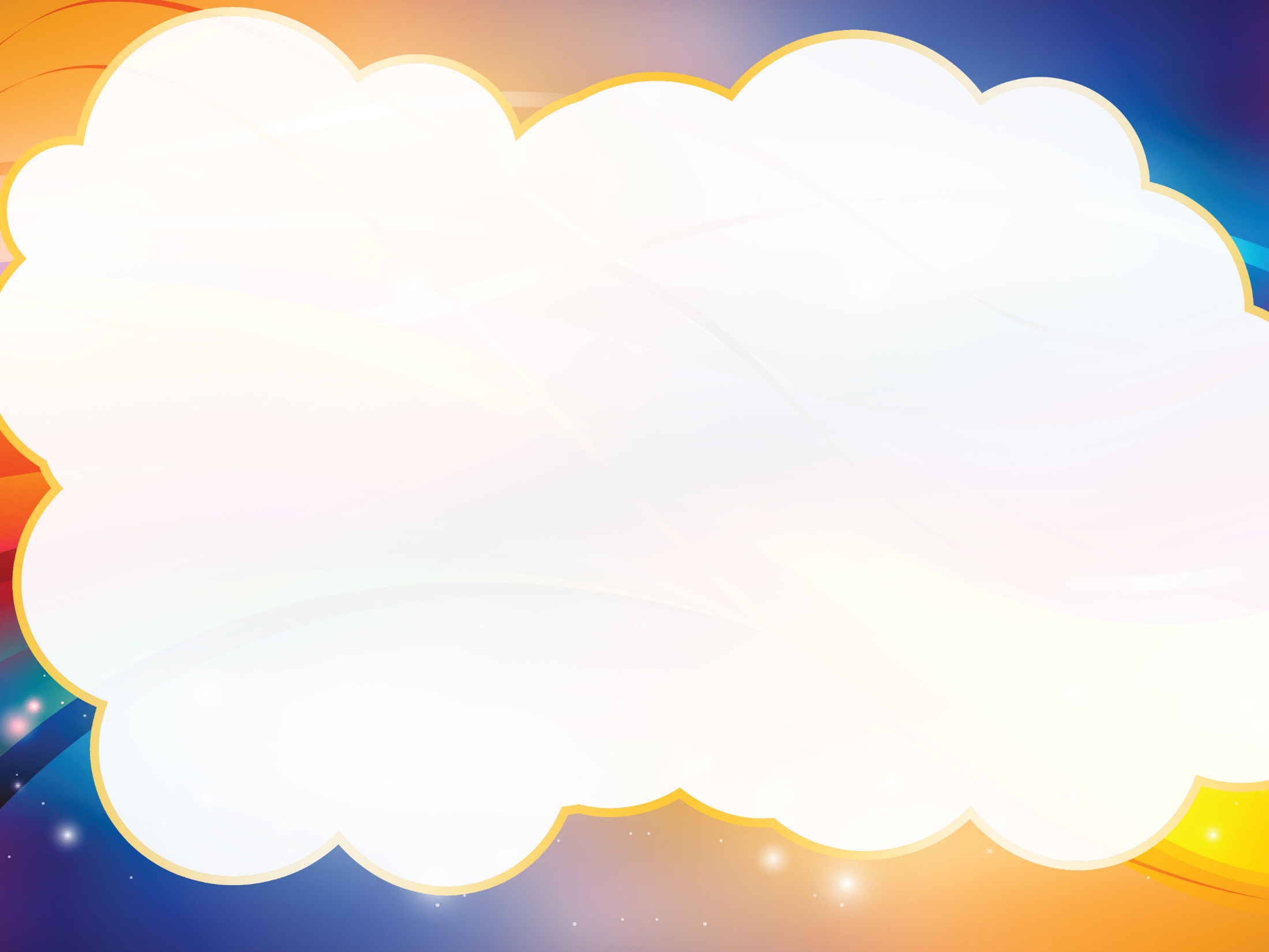 Животные
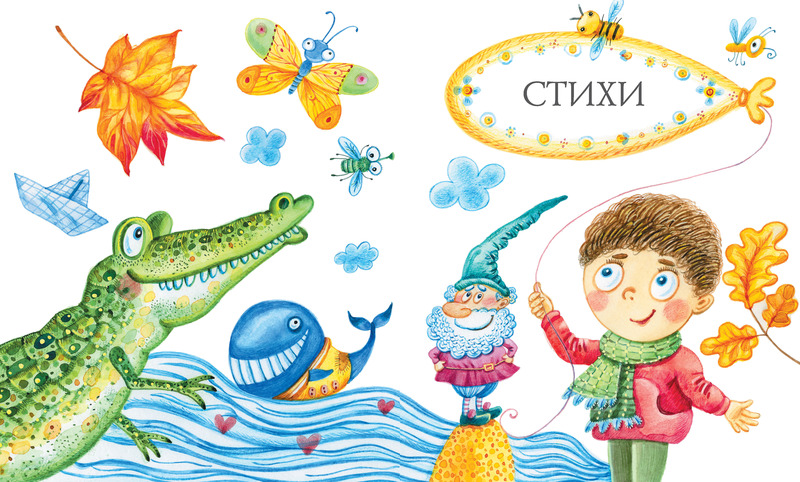 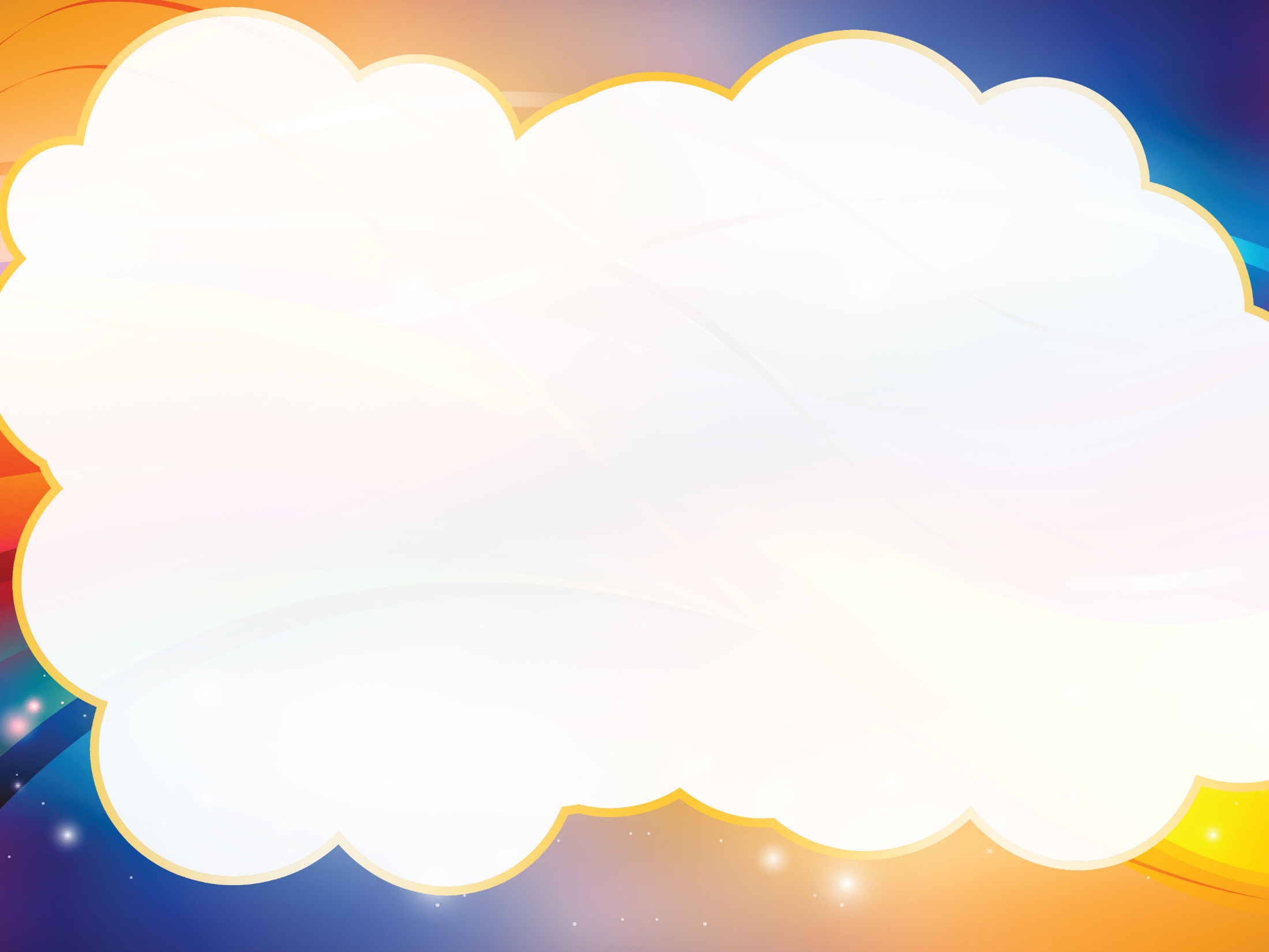 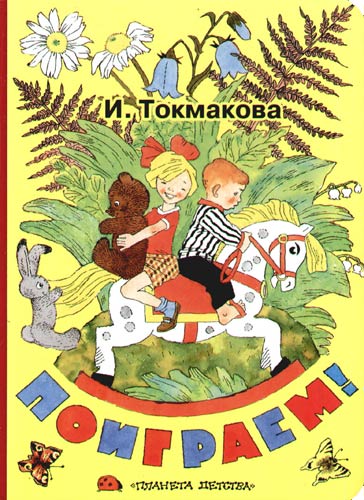 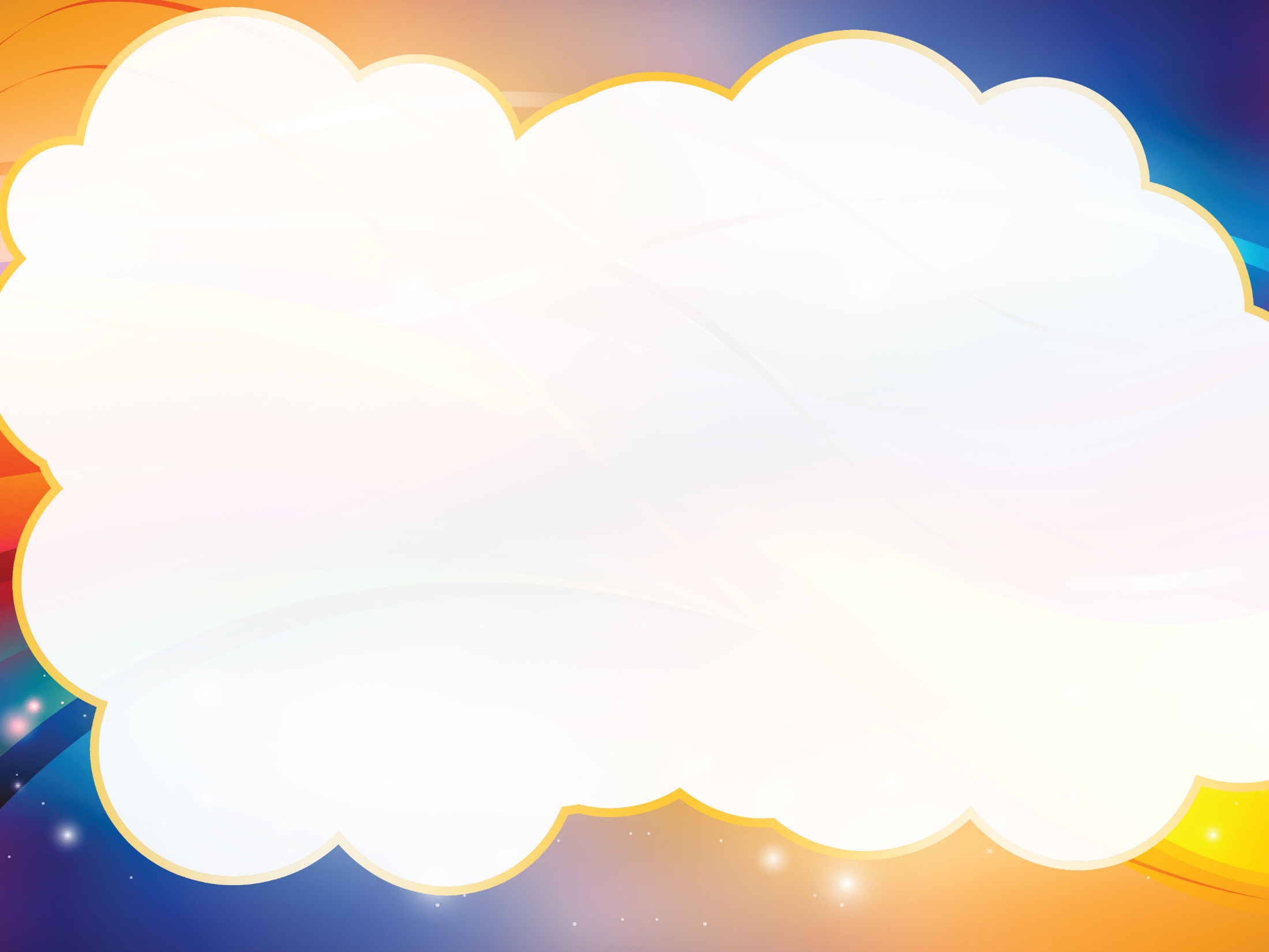 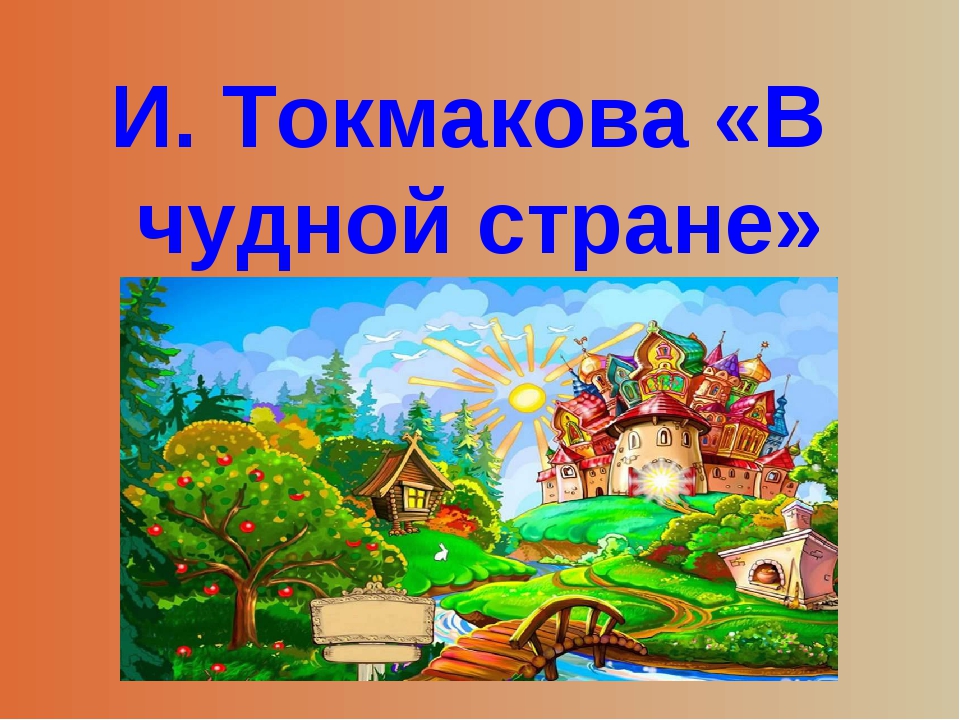 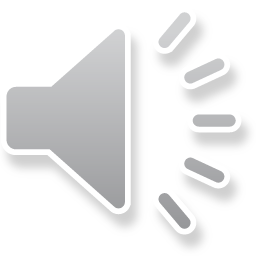 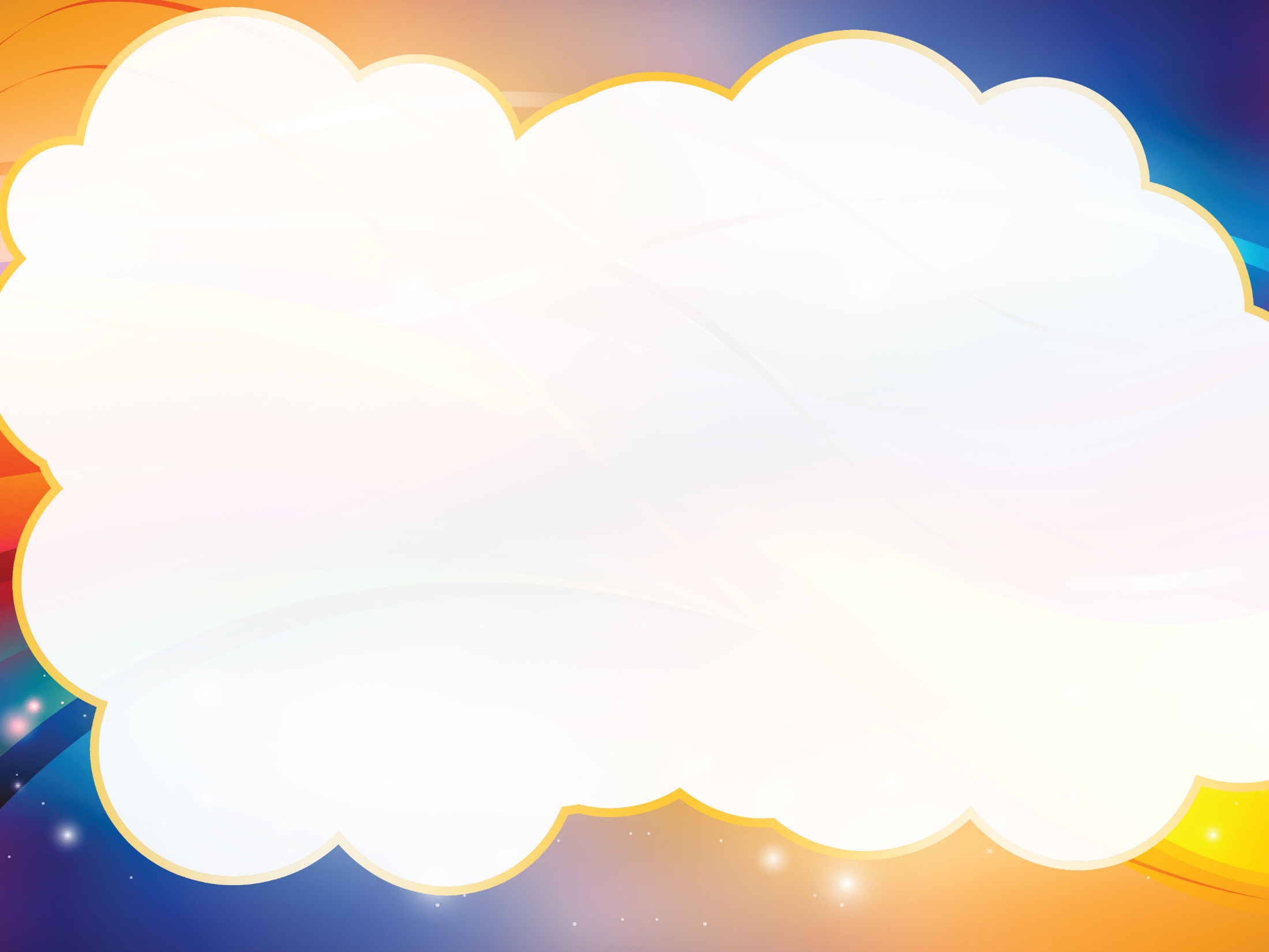 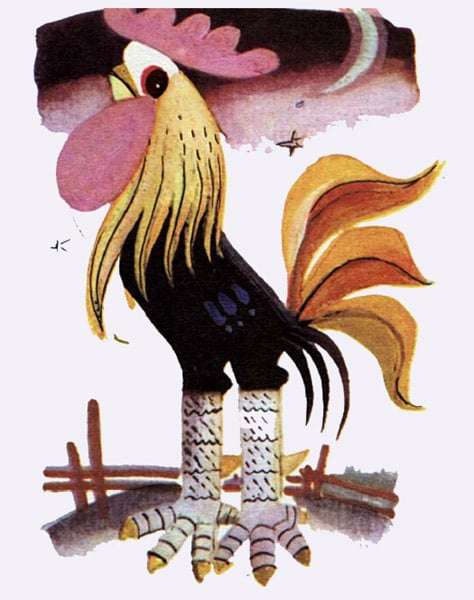 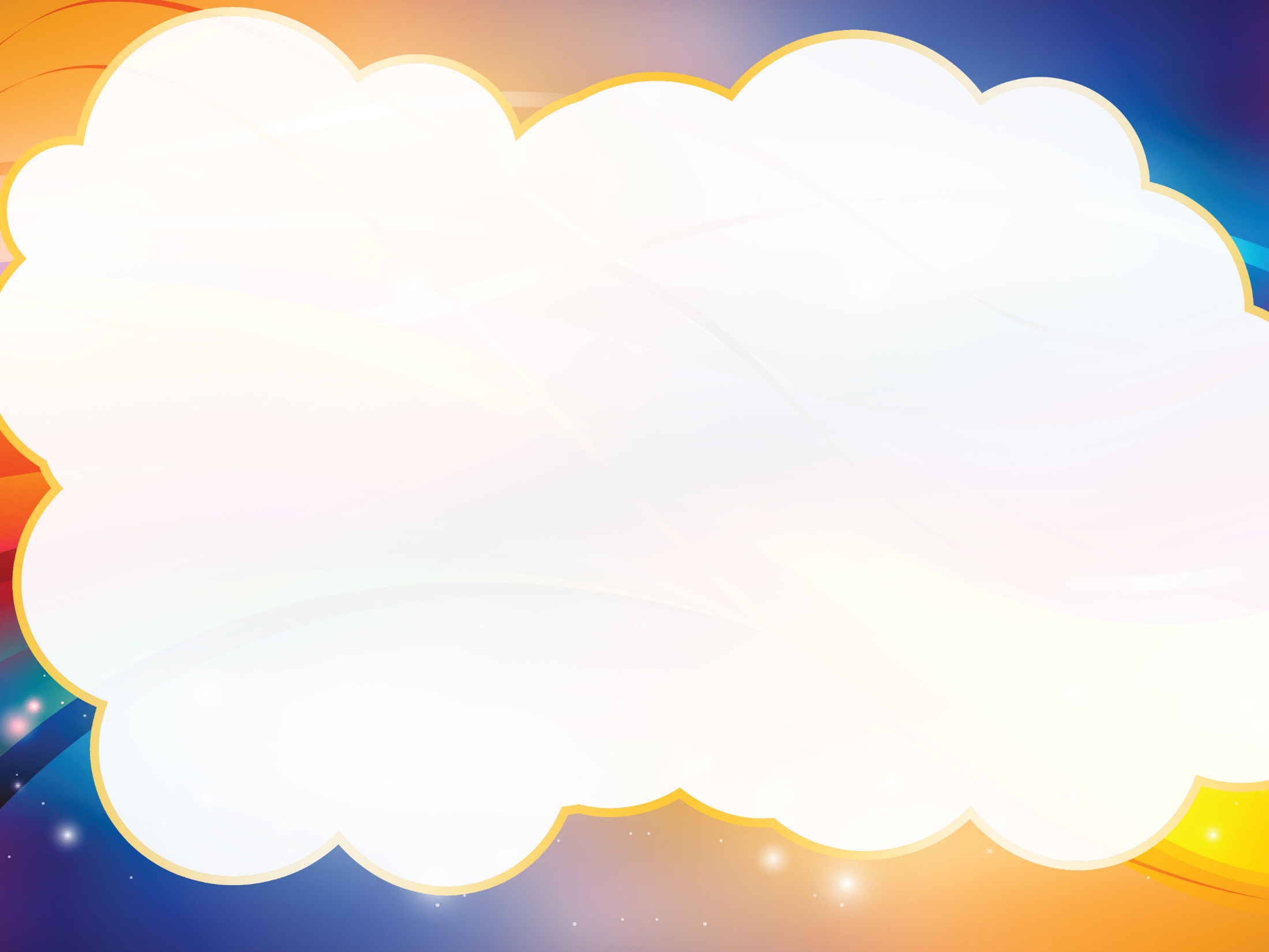 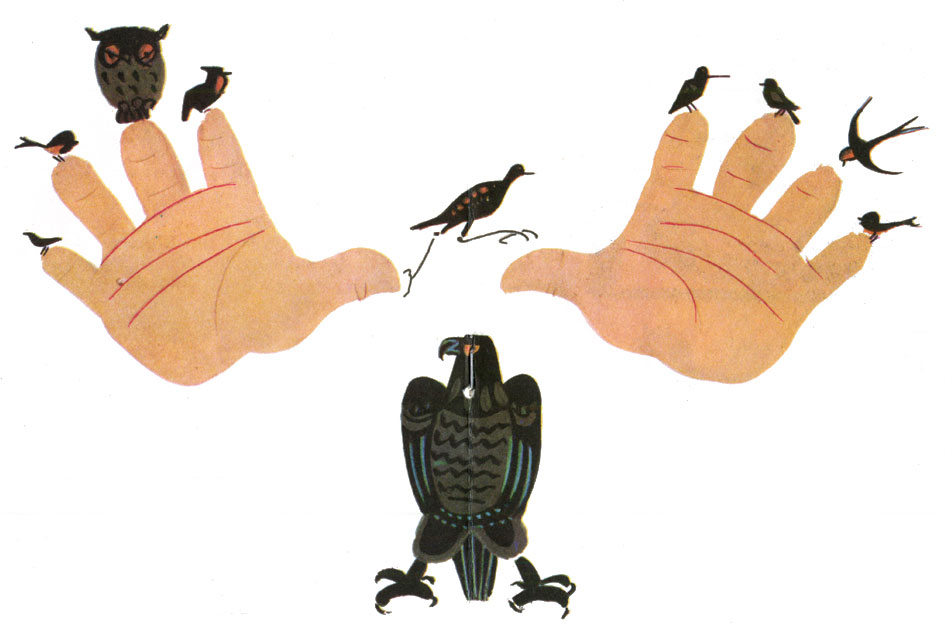 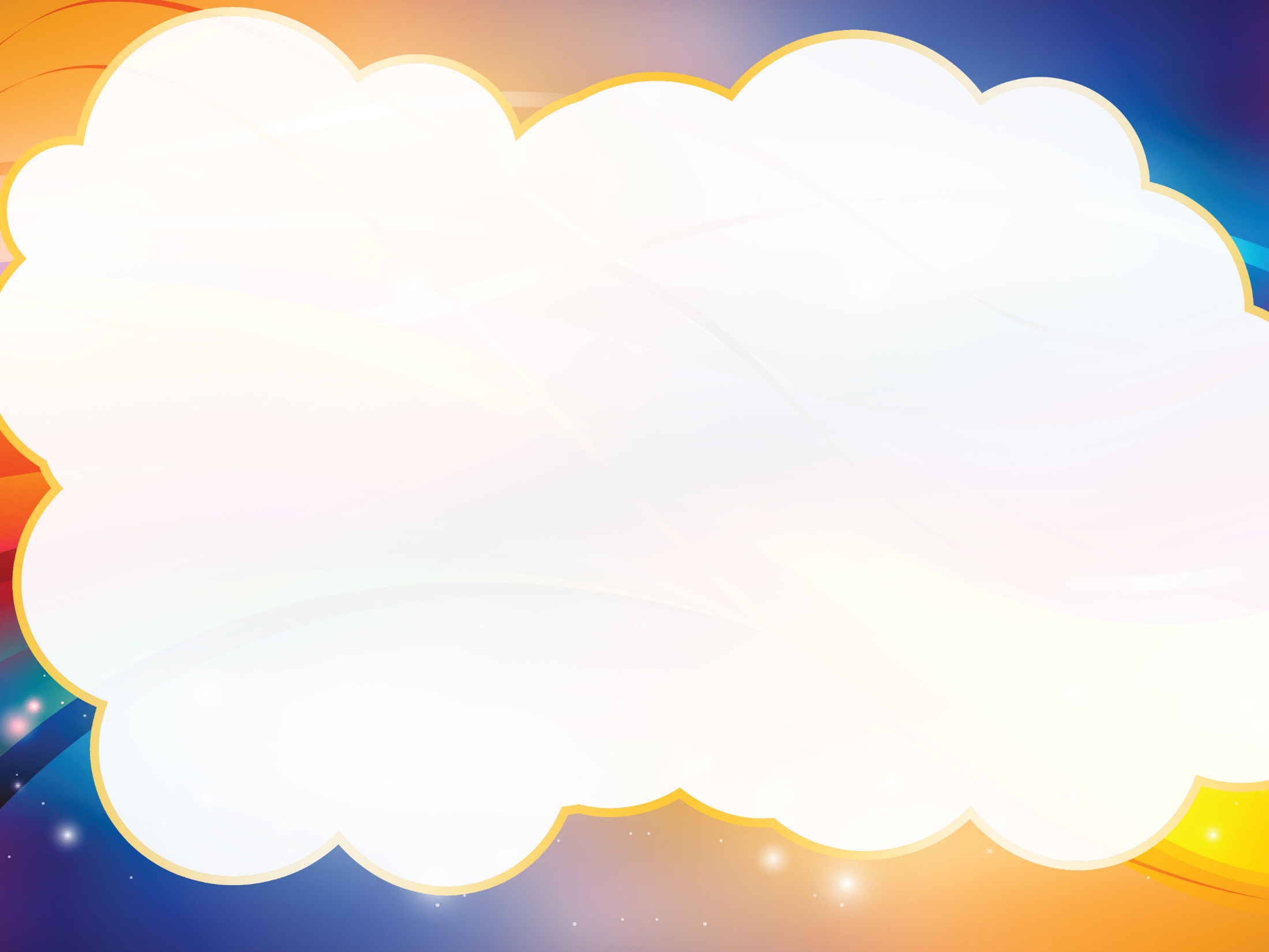 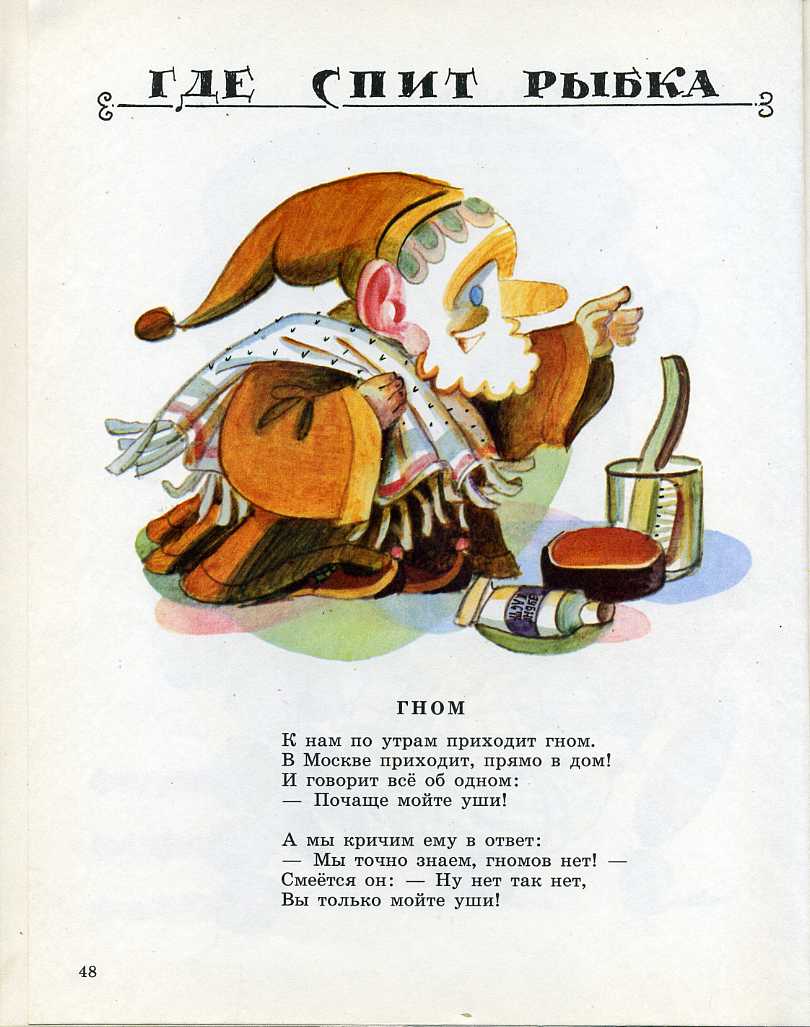 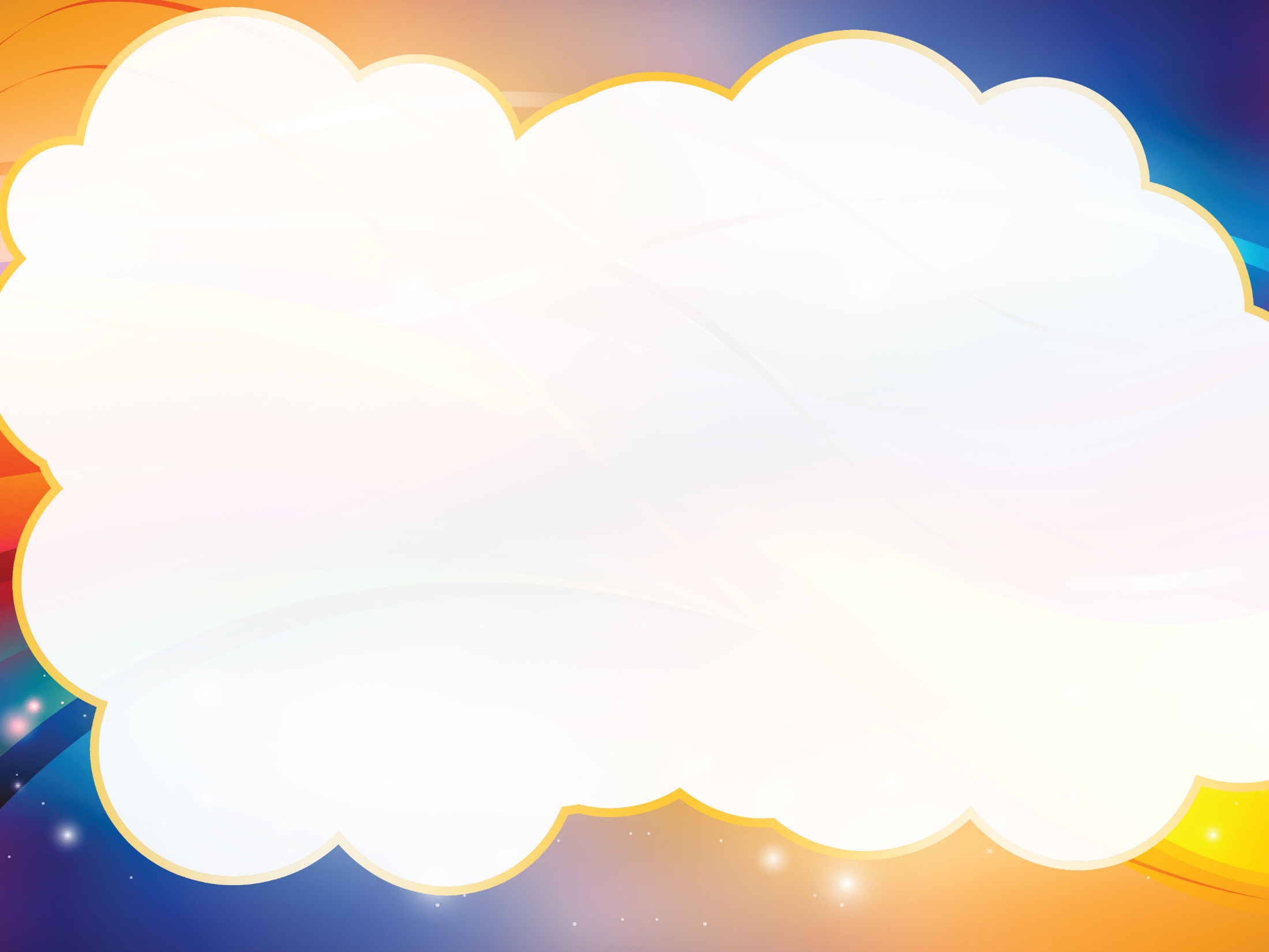 Стихи о детях
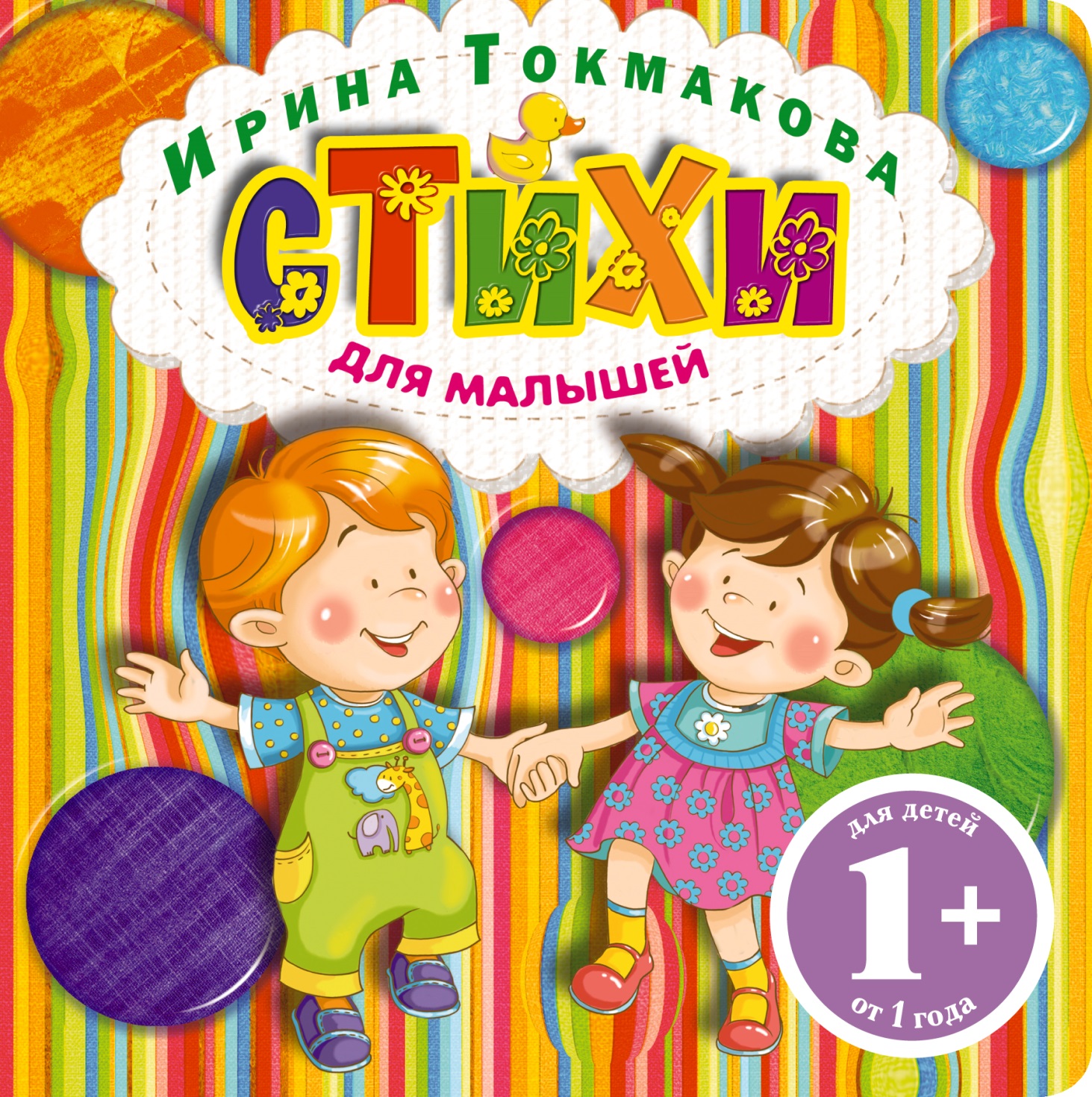 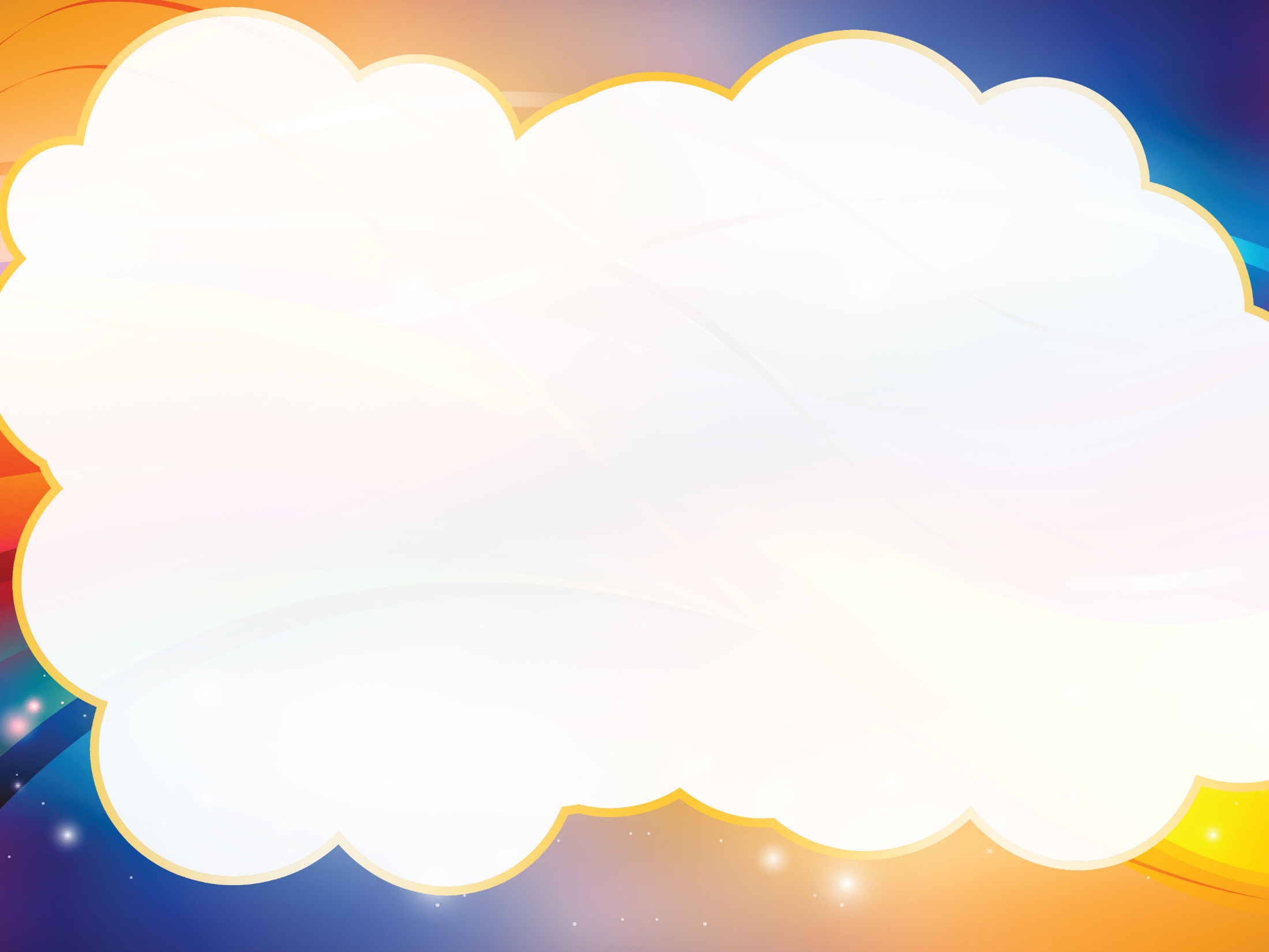 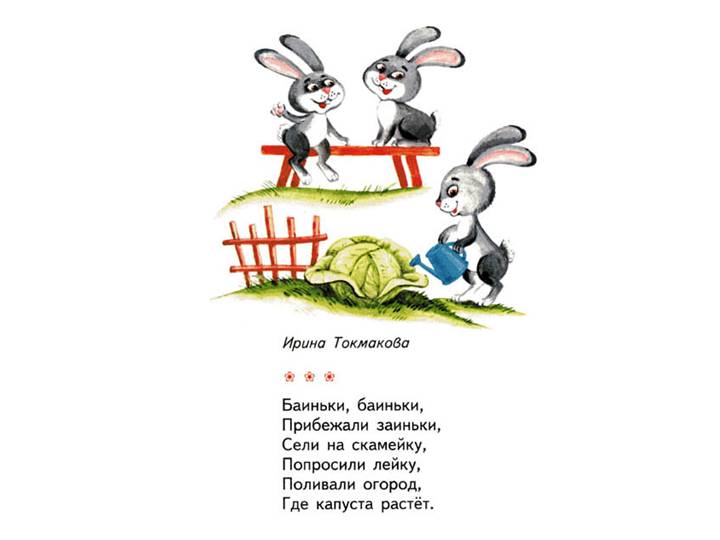 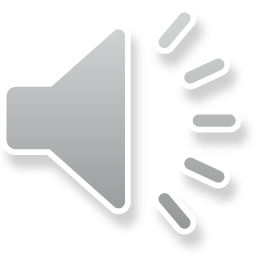 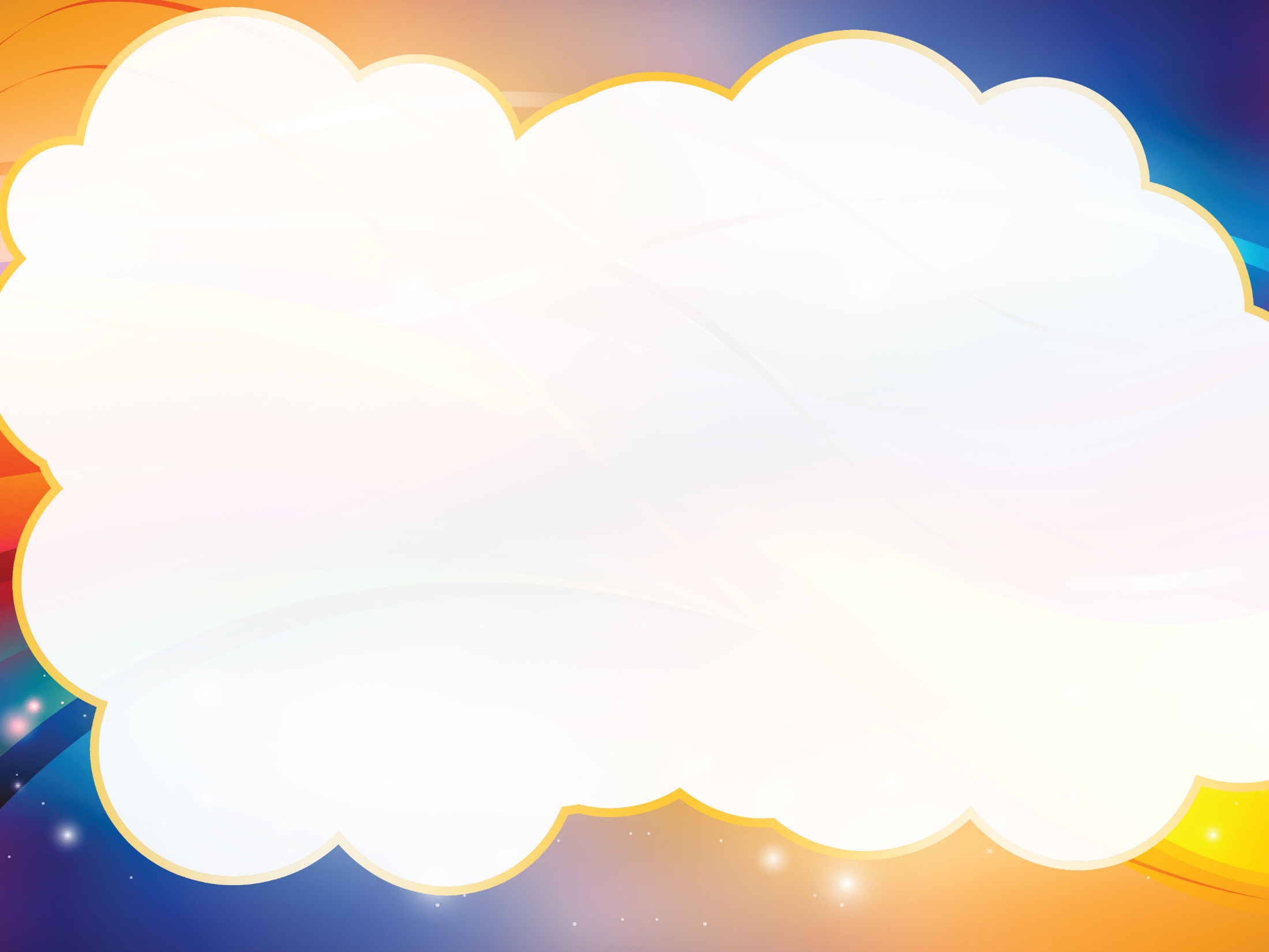 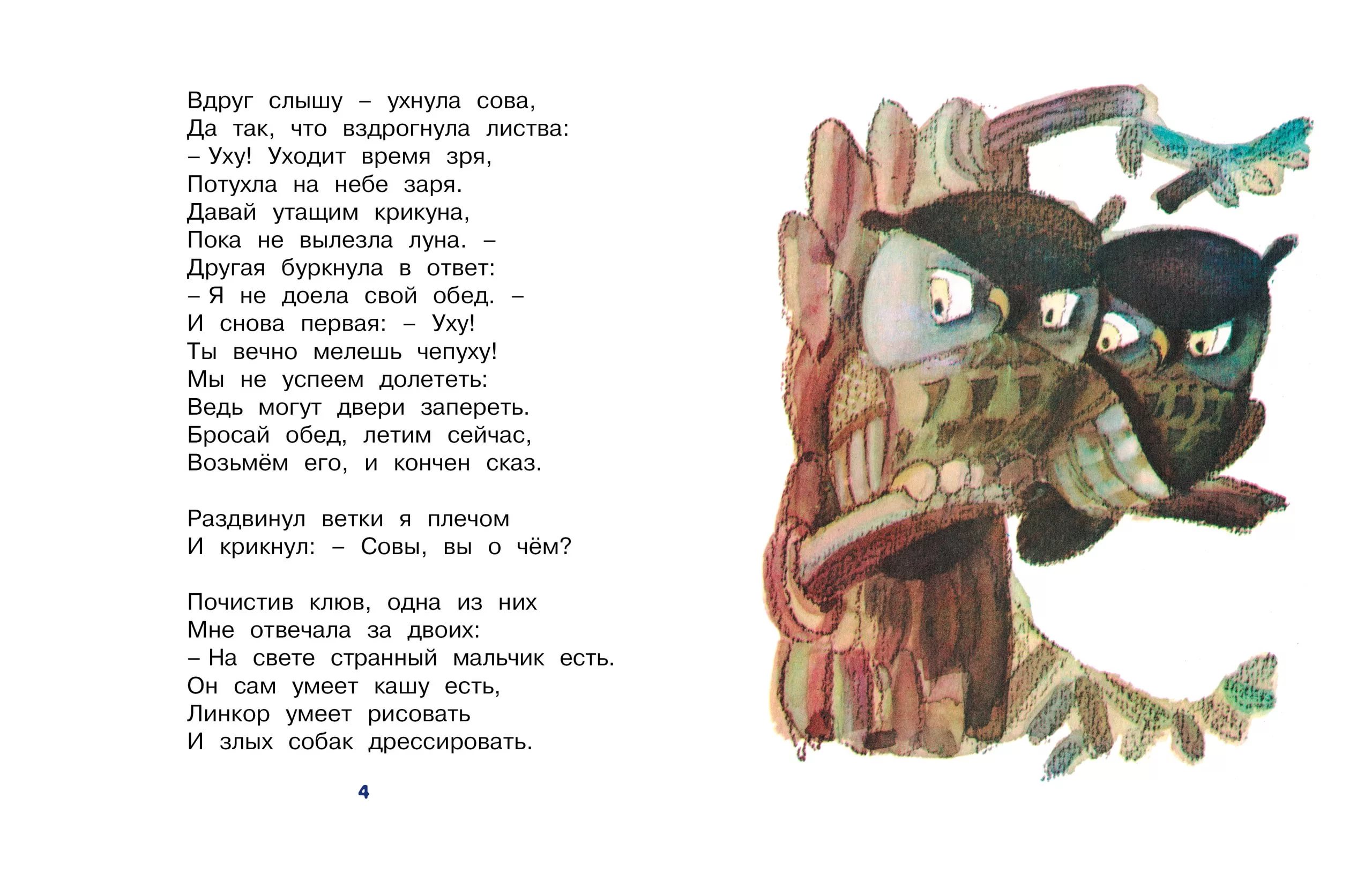 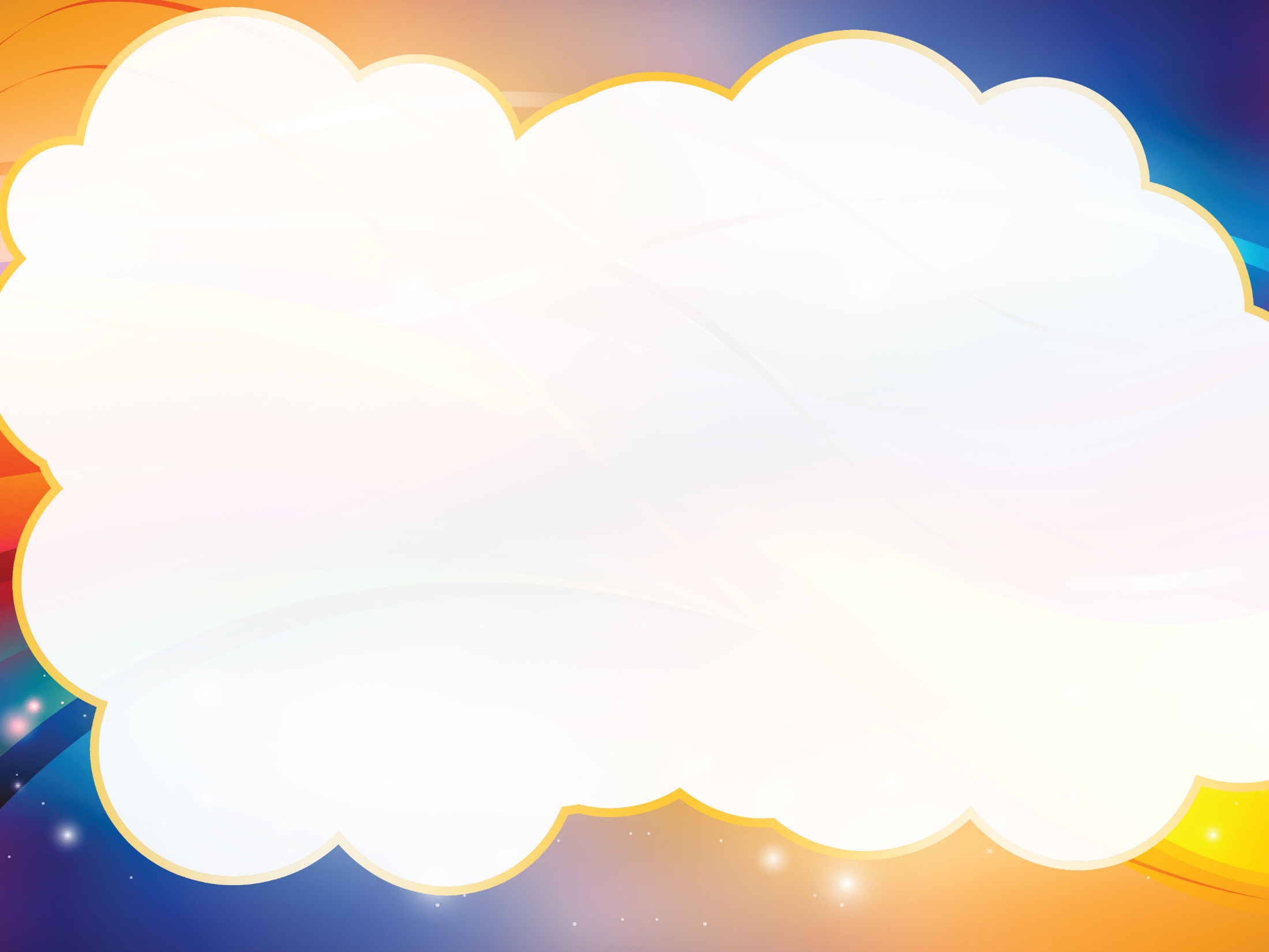 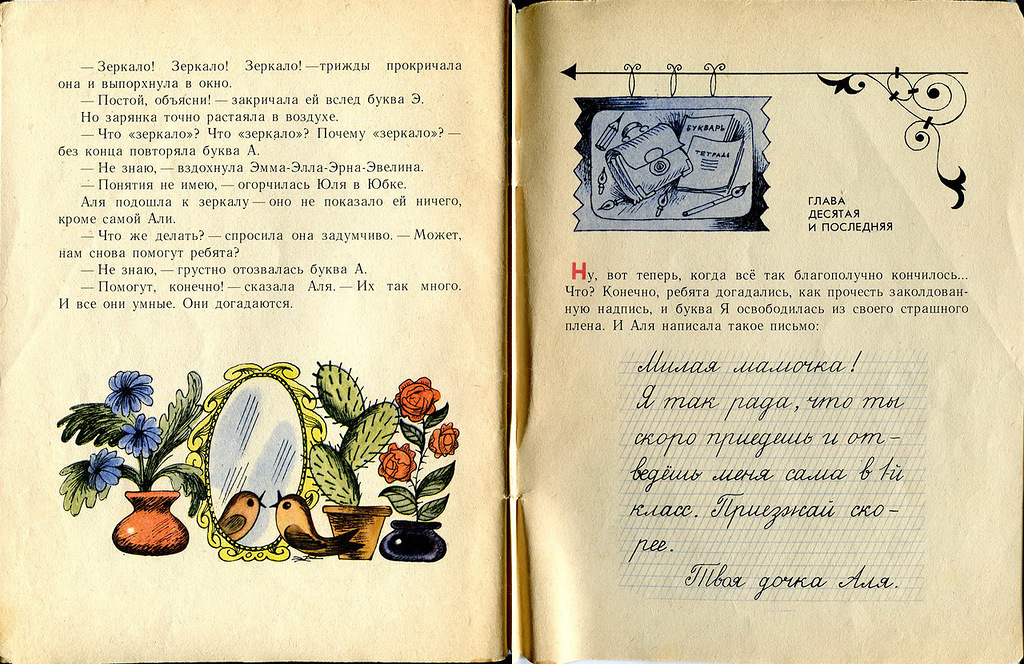